Isikuandmete kaitse  alates 1981. ja 1995. aasta eurodirektiividest kuni 2016 vastuvõetud uue euromääruseni
ICM0018

Küberturbe arhitektuur, loeng 14

Valdo Praust

10. mai 2018
Võrguturbe klassikalised põhivahendid
Neid on kolm:
Tulemüür lokaalvõrgu turvaliseks ühendamiseks kaugvõrguga (Internetiga)
Turvaline kaugtööklient (vajadusel pääsuga läbi tulemüüri(de) turvalistesse lokaalvõrkudesse)
Virtuaalsed privaatvõrgud üle ebaturvalise kaugvõrgu (Interneti)
Kaasaja lahendused on vägagi tihti teatud sümbioos nendest vahenditest (nt korporatiivkasutusse mõeldud WiFi ruuter)
Võrguturbe laialt levinud lisameetmed
Erinevate seadmete (klientide) jagamine erinevatesse virtuaalsetesse privaatvõrkudesse (VLANidesse)
IDS/IPS – sissetungi tuvastussüsteem, tuvastab tuntud ründeid. Tavaliselt tulemüüri sisse ehitatud
MAC-aadressi ja IP-aadressi põhised piirangud
MAC-aadressi sidumine IP aadressiga -  kaasajal on üldlevinud DHCP, kus kliendid saavad oma IP dümaamiliselt ja automaatselt
Autentimisserverid (RADIUS, Active Directory)
Hädavajalikud  võrguturbe lisavahendid
Võtmehaldus - kes genereerib, kuidas hoitakse, milline on side paroolidega jne
Autentimisvahendid -  kuidas füüsiline kasutaja ligi saab - krüptoomadustega kiipkaardid, magnetkaardid, nende seos paroolidega, võtmetega jne
Paroolihaldus  - nõuded paroolidele, kes genereerib, kuidas hoitakse, kuidas teisendatakse ja kasutatakse, miinimumnõudes neile jne
TLS (SSL) vajab autentimisfaasis reeglina lisateavet
WiFi turve
WiFi – masslevinud raadiokohtvõrgu protokoll, algne alusstandardstandardile IEEE 802.11. Hiljem  mitmed korrad täiustatud. Tagab (korralikul konfigueerimisel)  krüpteeritud turvalise side
Laias laastus kolm põlvkonda
WEP – vead krüptopotrokollis, ammu lahti murtud, lisaks nõrk jadašiffer RC4. Kaasajal murtakse lahti loetud minutitega (2-10 min)
WPA -  tugevam kaitse, kuid puuduste tõttu krõptoprokolols loetakse praktikas turvaliseks alles 33-märgi pikkusest paroiolist (ebamugav)
WPA2  - tugevam ja parem krüpto. Kaasajal praktiliselt ainuvõimalik lahendus
SABSA klassikaline maatriks ehk kihid ja aspektid üheskoos
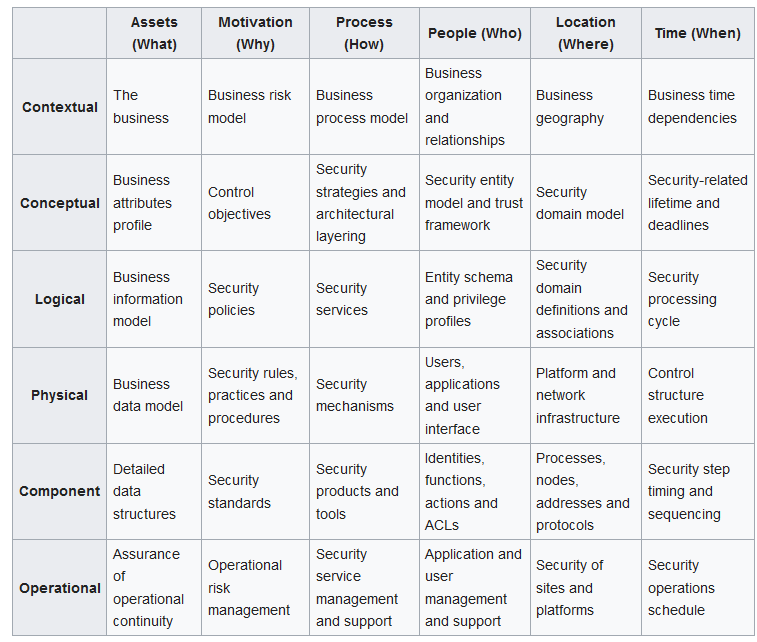 Milleks isikuandmete töötlemisele piirangud?
Et kaitsta inimese eraelu puutumatust: kaasaja digitaalne ja Internetiga ühendatud maailm võimaldab erinevais paigus olevatest andmetest ülikiirest otsimist ning tulemuste võrdlemist ning analüüsi – süüdi on digitaalteabe head omadused. Kui ei saa kaitsta tehniliste vahenditega, tuleb kaitsta seaduse jõuga
Paberkandjal andmete maailmas ei olnud see teema aktuaalne, kuna puudusid efektiivsed teabe korrastamise, edastamise ja süstematiseerimise vahendid
Strasbourg’i konventsioon isikuandmete kaitse alusena
28. jaanuar 1981, ETS 108
Konventsiooni peamiseks eesmärgiks on tagada igale isikule, olenemata kodakondsusest või alalisest elukohast, tema põhiõiguste ja vabaduste austamine. Eriti on rõhutatud isikuandmete automatiseeritud töötlemisel isiku privaatsuse tagamist
On Riigikogu poolt ratifitseeritud (RT II, 2001, 1, 3)
Sellest konventsioonil algas isikuandmete kaitse tava Euroopas
Eurodirektiivid 95/46/EU ja 2016/679
Täielik nimetus: ”Euroopa Parlamendi ja Nõukogu direktiiv 95/46/EU üksikisikute kaitse kohta isikuandmete töötlemisel ja selliste andmete vaba liikumise kohta”
On vastu võetud Euroopa Parlamendi ja Euroopa Liidu Nõukogu poolt 24. oktoobril 1995
Sätestab isikuandmete kaitse head tavad Euroopas, mis on üle võetud sh Eesti isikuandmete kaitse seaduses
2016. aasta kevadel asendas vana direktiivi uus isikuandmete kaitse üldmäärus 2016/679, mis jõustub Eestis 2018. aasta mais, asendades senise isikuandmete kaitse seaduse
Isikuandmete kaitse seadus
Isikuandmete kaitse seaduse eesmärk oli kaitsta isikuandmete töötlemisel füüsilise isiku põhiõigusi ja -vabadusi, eelkõige õigust eraelu puutumatusele
Seadus seadis isikuandmete töötlemisele terve hulga piiranguid, tingimusi ja kohustusi
Seaduse algne versioon pärines 1996. aastast  ja põhines 1995.a. euromäärusel
Hetkel (alates janauarist 2008) kehtib viimaseid päevi seaduse kolmas variant: teine variant seadusest kehtis ajavahemikul 2003-07;seaduse kolme versiooni paragrahvid ja nende numeratsioon omavahel ei kattu
Mis on isikuandmete kaitse uus üldmäärus?
Europarlament kiitis uue otsekohalduva isikuandmete kaitse üldmääruse 2016/679 heaks aprillis 2016
Määrus jõustub kogu Euroopa Liidus alates maist 2018, st kaks aastat peale heakskiitmist
Määrus hakkab asendama senist isikuandmete kaitse eurodirektiivi 95/46/EU ja ka rahvusriikide põhiseid isikuandmete kaitse seadusi, st on otsekohalduv. Kaob ära ka Eesti isikuandmete kaitse seadus
Oluliselt muutub Eestis viimase 20 aasta jooksul evitatud isikuandmete kaitse tava
Lisandunud osad võrreldes kehtiva Eesti isikuandmete kaitse seadusega
Seniste delikaatsete isikuandmete ümbernimetamine isikuandmete eriliikideks (väikese sisumuudatusega)
Euroopa Andmekaitsenõukogu loomine uue institutsioonina, mis hakkab koordineerima isikuandmete kaitse tööd EUs (koos sekreratiaadi ja selle juhi Euroopa Andmekaitseinspektoriga)
Sisse toodud uus õigus “olla unustatud”
Väga palju põhjalikum teavitamise, anonümiseerimise, andmekaitsespetsialisti kohustuste ja mõjuhinnangu osa kui varem
Välja on jäetud enamik tehnilisi detaile, mis hakkavad koonduma valdkonna toimisjuhendites
Mis on isikuandmed?
Isikuandmed on igasugune teave tuvastatud või tuvastatava füüsilise isiku („andmesubjekti“) kohta
Tuvastatav füüsiline isik on isik, keda saab otseselt või kaudselt tuvastada, eelkõige sellise identifitseerimistunnuse põhjal nagu nimi, isikukood, asukohateave, võrguidentifikaator või selle füüsilise isiku ühe või mitme füüsilise, füsioloogilise, geneetilise, vaimse, majandusliku, kultuurilise või sotsiaalse tunnuse põhjal 
On olemas nn kaudse tuvastamise põhimõte
Millal määrust ei kohaldata?, I
Määrust kohaldatakse isikuandmete täielikult või osaliselt automatiseeritud töötlemise suhtes ja isikuandmete automatiseerimata töötlemise suhtes, kui kõnealused isikuandmed kuuluvad andmete kogumisse või kui need kavatsetakse andmete kogumisse kanda
Määrust ei kohaldata, kui 
Isikuandmeid töödeldakse muu kui liidu õiguse kohaldamisalasse kuuluva tegevuse käigus
Lliikmesriigid töötlevad isikuandmeid sellise tegevuse käigus, mis kuulub ELi lepingu V jaotise 2. peatüki kohaldamisalasse (erisätted ühise välis- ja julgeolekupoliitika kohta)
Millal määrust ei kohaldata?, II
Määrust ei kohaldata, kui 
Isikuandmeid töötleb füüsiline isik eranditult isiklike või koduste tegevuste käigus
Isikuandmeid töötlevad pädevad asutused süütegude tõkestamise, uurimise, avastamise või nende eest vastutusele võtmise ja kriminaalkaristuste täitmisele pööramise, sealhulgas avalikku julgeolekut ähvardavate ohtude eest kaitsmise ja nende ennetamise eesmärgil
Mis on isikuandnmete pseudonümiseerimine?
Isikuandmete pseudonümiseerimine (obfuskeerimine) on isikuandmete töötlemine sellisel viisil, et isikuandmeid ei saa enam täiendavat teavet kasutamata seostada konkreetse andmesubjektiga
See toimib (ja tagab anonümiseerimise) tingimusel, et sellist täiendavat teavet hoitakse eraldi ja andmete tuvastatud või tuvastatava füüsilise isikuga seostamise vältimise tagamiseks võetakse tehnilisi ja korralduslikke meetmeid
Mis on isikuandmete töötlemine?
Isikuandmete töötlemine on isikuandmete või nende kogumitega tehtav automatiseeritud või automatiseerimata toiming või toimingute kogum
Toimingute näited: 
kogumine, dokumenteerimine, korrastamine, struktureerimine, säilitamine, kohandamine ja muutmine, päringute tegemine, lugemine, kasutamine, edastamise, levitamise või muul moel kättesaadavaks tegemise teel avalikustamine, ühitamine või ühendamine, piiramine, kustutamine või hävitamine
Isikuandmete vastutav töötleja
Isikuandmete vastutav töötleja on füüsiline või juriidiline isik, avaliku sektori asutus, amet või muu organ, kes üksi või koos teistega määrab kindlaks isikuandmete töötlemise eesmärgid ja vahendid
Tihtipeale vastutav töötleja ise andmeid tehniliselt ei töötle, vaid volitab selle volitatud töötlejale. Neid võib ühel andmekogul olla mitu (sel juhul tuleb nende vastutuse piirid tehniliselt väga selelt kindlaks määrata)
Isikuandmete volitatud töötleja
Isikuandmete volitatud töötleja on füüsiline või juriidiline isik, avaliku sektori asutus, amet või muu organ, kes töötleb isikuandmeid vastutava töötleja nimel
Volitatud töötleja ja selle õigused on määratud kas õigusaktiga vüi siis vastutava töötlejaga sõlmitud lepinguga
Volitatud töötleja ei tohi teha andmetega midagi, mis väljub volitatud töötlemise lepingu raamest
Kõik andmetöötluslepingud peavad vastama üldmäärusele, sätestades volitatud töötleja vastutuse
Volitatud töötleja peab üle vaatama rikkumiste, andmeturbe ja töötluse registreerimise juhised ja protseduurid, et need oleks vastavuses nõuetega
Kolmas isik isikuandndmete töötlemisel
Kolmas isik isikuandmete töötlemise vaates on see füüsiline või juriidiline isik, avaliku sektori asutus, amet või organ, kes ei ole andmesubjekt, vastutav töötleja, volitatud töötleja ega isik kes võib isikuandmeid töödelda vastutava töötleja või volitatud töötleja otseses alluvuses
Kuidas on kaudse alluvuse või allhanke või lepingutega? Vast tuleb läheneda individuaalselt
Kaasvastutavad töötlejad
Kaasvastutavad töötlejad tekivad juhtumil, kui kaks või enam vastutavat töötlejat määravad ühiselt kindlaks isikuandmete töötlemise eesmärgid ja vahendid
Kaasvastutavad töötajad määravad vastutusvaldkonnad läbipaistval viisil kindlaks omavahelise kokkuleppega (kui need vastutusvaldkonnad ei ole juba määratud õigusaktidega)
Kokkuleppe põhitingimused tehakse andmesubjektile teatavaks
Isikuandmete töötlemise kuus aluspõhimõtet, I
Läbipaistvus. Töötlemine peab olema seaduslik, õiglane ja andmesubjektile läbipaistev
Seaduslikkus ja eesmärgipärasus. Isikuandmeid kogutakse täpselt ja selgelt kindlaksmääratud ning õiguspärastel eesmärkidel ning neid ei töödelda hiljem viisil, mis on nende eesmärkidega vastuolus. Eranditeks on siin avalikes huvides toimuv arhiveerimine, teadustöö, ajaloouuriungud või statistilised eesmärgid	
Minimaalsus. Isikuandmed on asjakohased, olulised ja piiratud sellega, mis on vajalik nende töötlemise eesmärgi seisukohalt.  (võimalikult väheste andmete kogumine)
Isikuandmete töötlemise kuus aluspõhimõtet, II
Õigsus. Isikuandmed on õiged ja vajaduse korral ajakohastatud. Kasutada tuleb kõiki mõistlikke meetmeid, et töötlemise eesmärgi seisukohast ebaõiged isikuandmed kustutaks või parandataks viivitamata
Isikuandmete töötlemise kuus aluspõhimõtet, III
Isikustatult säilitamise piirang. Isikuandmeid säilitatakse kujul, mis võimaldab andmesubjekte tuvastada ainult seni, kuni see on vajalik selle eesmärgi täitmiseks, milleks isikuandmeid töödeldakse
Isikuandmeid võib isikustatavalt kauem säilitada vaid juhul, kui isikuandmeid töödeldakse üksnes avalikes huvides toimuva arhiveerimise, teadus- või ajaloouuringute või statistilisel eesmärgil, eeldusel et andmesubjektide õiguste ja vabaduste kaitseks rakendatakse asjakohaseid meetmeid
Isikuandmete töötlemise kuus aluspõhimõtet, IV
Turvalisus (ka usaldusväärsus ja konfidentsiaalsus). Isikuandmeid töödeldakse viisil, mis tagab nende asjakohase turvalisuse, sealhulgas kaitseb loata või ebaseadusliku töötlemise eest ning juhusliku kaotamise, hävitamise või kahjustumise eest, kasutades asjakohaseid tehnilisi või korralduslikke
Läbipaistvus
Läbipaistvus (isikuandmete kaitse üldmääruse kontekstis) tähendab, et isikuandmete töötlemisega seotud teave ja sõnumid on lihtsalt kättesaadavad, arusaadavad ning selgelt ja lihtsalt sõnastatud
Vajaduse korral soovitatakse täiendavalt kasutada visualiseerimist 
Väga vajalik on läbipaistvus olukordades, kus kasutatava tehnoloogia keerukuse tõttu on andmesubjektil raske teada saada ja mõista, kas kogutakse tema isikuandmeid, kes neid kogub ja millisel eesmärgil
Laste isikuandmete töötlemisel kogu teave olema ja suhtlemine toimuma selges ja lihtsas keeles
Millal on isikuandmete töötlemine seaduslik?, I
Kuus seadusliku töötlemise põhilist varianti:
Andmesubjekt (isik) on andnud nõusoleku töödelda oma isikuandmeid ühel või mitmel konkreetsel eesmärgil
Isikuandmete töötlemine on vajalik andmesubjekti osalusel sõlmitud lepingu täitmiseks või lepingu sõlmimisele eelnevate meetmete võtmiseks vastavalt andmesubjekti taotlusele
Isikuandmete töötlemine on vajalik vastutava töötleja juriidilise kohustuse täitmiseks
Millal on isikuandmete töötlemine seaduslik?, II
Kuus seadusliku töötlemise põhilist varianti:
Isikuandmete töötlemine on vajalik andmesubjekti või mõne muu füüsilise isiku eluliste huvide kaitsmiseks
Isikuandmete töötlemine on vajalik avalikes huvides oleva ülesande täitmiseks või vastutava töötleja avaliku võimu teostamiseks
Millal on isikuandmete töötlemine seaduslik?, III
Kuus seadusliku töötlemise põhilist varianti:
Isikuandmete töötlemine on vajalik vastutava töötleja või kolmanda isiku õigustatud huvi korral
See variant on välistatud juhtumitel, kui sellise huvi kaaluvad üles andmesubjekti huvid või põhiõigused ja -vabadused, mille nimel tuleb kaitsta isikuandmeid. Eriti tuleb eranditena vaatluse alla võtta sellised juhtumid, kui andmesubjekt on laps.
Andmesubjekti nõusolek, I
Andmesubjekti nõusolek oma isikuandmete töötlemiseks on vabatahtlik, konkreetne, teadlik ja ühemõtteline tahteavaldus, millega andmesubjekt kas avalduse vormis või selge nõusolekut väljendava tegevusega nõustub tema kohta käivate isikuandmete töötlemisega
Kui töötlemine põhineb nõusolekul, peab vastutaval töötlejal olema võimalik tõendada, et andmesubjekt on nõustunud oma isikuandmete töötlemisega
Kui andmesubjekt annab nõusoleku kirjaliku kinnitusena, mis puudutab ka muid küsimusi, esitatakse nõusoleku taotlus viisil, mis on muudest küsimustest selgelt eristatav, ning arusaadaval ja lihtsasti kättesaadaval kujul, kasutades selget ja lihtsat keelt. Sellise kinnituse mis tahes osa, mille puhul on tegemist käesoleva määruse rikkumisega, ei ole siduv
Andmesubjekti nõusolek, II
Andmesubjektil on õigus oma nõusolek igal ajal tagasi võtta. Nõusoleku tagasivõtmine ei mõjuta enne tagasivõtmist nõusoleku alusel toimunud töötlemise seaduslikkust. Andmesubjekti teavitatakse sellest enne nõusoleku andmist. Nõusoleku tagasivõtmine on sama lihtne kui selle andmine
Selle hindamisel, kas nõusolek anti vabatahtlikult, tuleb võimalikult suurel määral võtta arvesse asjaolu, kas lepingu täitmise, sealhulgas teenuse osutamise tingimuseks on muu hulgas seatud nõusoleku isikuandmine andmete töötlemiseks, mis ei ole vajalik kõnealuse lepingu täitmiseks
Isikuandmete eriliigid
Isikuandmete eriliikide mõiste hakkab asendama praegu kehtivaid delikaatsid isikuandmeid. Need on defineeritud väga lakooniliselt kaheksa liigina:
rassiline või etniline päritolu 
poliitilised vaated
usulised või filosoofilised veendumused 
ametiühingusse kuulumine 
geneetilised andmed
füüsilise isiku kordumatuks tuvastamiseks kasutatavad biomeetrilised andmed 
terviseandmed 
andmed füüsilise isiku seksuaalelu ja seksuaalse sättumuse kohta
Kuidas võib töödelda eriliikide alla lahterdatavaid isikuandmeid?
Isikuandmete eriliikide töötlemine  on sätestatud ülejäänud isikuandmetest erineva reeglistuga. Lubatud on vaid kümme spetsiaalselt sätestatud töötlemisjuhtumit
Nn “tavapäraste” isikuandmete kuus põhireeglit isikuandmete eriliikide korral ei kehti, siin kehtivad eraldiseisvad reeglid
EU liikmesriigid võivad rakendada isikuandmete eriliikide korral täiendavaid piiranguid
Isikuandmete eriliikide kümme lubatavat töötlemisjuhtumit, I
Andmesubjekt on andnud selgesõnalise nõusoleku nende isikuandmete töötlemiseks ühel või mitmel konkreetsel eesmärgil. See juhtum ei kehti olukorras, kus EU või liikmesriigi õiguse kohaselt ei saa andmesubjekt nimetatud keeldu tühistada
Töötlemine on vajalik seoses töötleja või andmesubjekti tööõigusest ning sotsiaalkindlustuse ja sotsiaalkaitse valdkonna õigusest tulenevate kohustuste ja eriõigustega (kuivõrd see on vastava valdkonna kollektiivlepinguga millega kehtestatakse asjakohased meetmed andmesubjekti põhiõiguste ja huvide kaitseks)
Isikuandmete eriliikide kümme lubatavat töötlemisjuhtumit, II
Töötlemine on vajalik selleks, et kaitsta andmesubjekti või teise füüsilise isiku elulisi huve ning andmesubjekt on füüsiliselt või õiguslikult võimetu nõusolekut andma
Andmeid töödeldakse poliitilise, filosoofilise, religioosse või ametiühingulise suunitlusega ühenduse õiguspärase tegevuse raames, mille suhtes kohaldatakse vajalikke kaitsemeetmeid, ning tingimusel, et töötlemine käsitleb ainult asjaomase ühingu liikmeid või endisi liikmeid või seotud isikuid ning isikuandmeid ei avalikustata väljaspool seda ühingut ilma andmesubjekti nõusolekuta
Isikuandmete eriliikide kümme lubatavat töötlemisjuhtumit, III
Töödeldakse isikuandmeid, mille andmesubjekt on ilmselgelt ise avalikustanud
Töötlemine on vajalik õigusnõude koostamiseks, esitamiseks või kaitsmiseks või juhul, kui kohtud täidavad oma õigust mõistvat funktsiooni
Töötlemine on vajalik olulise avaliku huviga seotud põhjustel liidu või liikmesriigi õiguse alusel. Töötlemine peab sel juhul olema proportsionaalne saavutatava eesmärgiga, austama isikuandmete kaitse õiguse olemust ja tagada tuleb sobivad ja konkreetsed meetmed andmesubjekti põhiõiguste ja huvide kaitseks
Isikuandmete eriliikide kümme lubatavat töötlemisjuhtumit, IV
Töötlemine on vajalik andmesubjekti tervisega tagamisega seotult. Täpsemalt käivad siia alla ennetava meditsiini või töömeditsiiniga seotud põhjusted, töötaja töövõime hindamised, meditsiinilise diagnoosi panemised, tervishoiuteenuste või sotsiaalhoolekande või ravi võimaldamised või tervishoiu- või sotsiaalhoolekandesüsteemi ja -teenuste korraldamised. Siin tuleb tugineda liidu või liikmesriigi õigusele või tervishoiutöötajaga sõlmitud lepingule ja eeldusele kaitsemeetmed on kehtestatud. Samuti peab olema siin tagatud ametisaladuse hoidmise kohustus
Isikuandmete eriliikide kümme lubatavat töötlemisjuhtumit, V
Töötlemine on vajalik rahvatervise valdkonna avalikes huvides, nagu kaitse suure piiriülese terviseohu korral või kõrgete kvaliteedi- ja ohutusnõuete tagamine tervishoiu ning ravimite või meditsiiniseadmete puhul. Siin tulkeb tugineda tuginedes liidu või liikmesriigi õigusele, millega nähakse ette sobivad ja konkreetsed meetmed andmesubjekti õiguste ja vabaduste kaitseks 	
Töötlemine on vajalik avalikes huvides toimuva arhiveerimise, teadus- või ajaloouuringute või statistilisel eesmärgil. Siin peab töötlemine olema proportsionaalne saavutatava eesmärgiga, austama isikuandmete kaitse õiguse olemust ning tagatud peavad olema sobivad ja konkreetsed meetmed andmesubjekti põhiõiguste ja huvide kaitseks
Töötleja kohustus teatada isikuandmete parandamisest, kustutamisest või isikuandmete töötlemise piiramisest
Vastutav töötleja edastab teabe isikuandmete parandamise, kustutamise või isikuandmete töötlemise piiramise kohta kõigile vastuvõtjatele, kellele isikuandmed on avaldatud
Selline teabe edastamine pole kohustuslik, kui see osutub võimatuks või nõuab ebaproportsionaalseid jõupingutusi 
Vastutav töötleja teavitab andmesubjekti nendest vastuvõtjatest vaid andmesubjekti taotlusel
Andmesubjekti õigus “olla unustatud” ja selle tähendus andmetöötleja jaoks, I
Töötleja peab kustutama põhjendamatu viivituseta  andmesubjekti isikuandmed järgmistel juhtumitel:
Andmeid ei ole enam vaja sellel eesmärgil, millega seoses need on kogutud 
Andmesubjekt võtab töötlemiseks antud nõusoleku tagasi ning puudub muu õiguslik alus isikuandmete töötlemiseks
Andmesubjekt esitab vastuväite isikuandmete töötlemise ja töötlemiseks pole ülekaalukaid õiguspäraseid põhjuseid
Andmesubjekti õigus “olla unustatud” ja selle tähendus andmetöötleja jaoks, II
Töötleja peab kustutama põhjendamatu viivituseta  andmesubjekti isikuandmed järgmistel juhtumitel:
Isikuandmeid on töödeldud ebaseaduslikult
Isikuandmed tuleb kustutada selleks, et täita töötleja suhtes mingit õiguslikku kohustust
Isikuandmeid koguti seoses infoühiskonna teenuste pakkumisega
Millal ei rakendu õigus “olla unustatud”, I
Kuus juhtumit, millal ei rakendu:
Kui isikuandmete töötlemine on vajalik sõna- ja teabevabaduse õiguse teostamiseks;
Kui isikuandmete töötlemine on vajalik selleks, et täita töötleja suhtes õigusega sätestatud kohustust, mis, mis näeb omakorda ette isikuandmete töötlemise
Kui isikuandmete töötlemine on vajalik avalikes huvides oleva ülesande täitmiseks või töötleja avalikku võimu realiseerimiseks
Kui isikuandmete töötlemine on vajalik rahvatervise valdkonnas avaliku huviga seotud põhjustel
Millal ei rakendu õigus “olla unustatud”, II
Kuus juhtumit, millal ei rakendu:
Kui isikuandmete töötlemine on vajalik avalikes huvides toimuva arhiveerimise, teadus- või ajaloouuringute või statistilisel  eesmärgil (kustutamine muudaks töötlemise eesmärgi saavutamise võimatuks või häiriks seda suurel määral
Kui isikuandmete töötlemine on vajalik õigusnõuete koostamiseks, esitamiseks või kaitsmiseks
Kaheksa kohustuslikku nõuet isikuandmete volitatud töötlejale, I
Isikuandmeid võib volitatud töötleja töödelda ainult vastutava töötleja dokumenteeritud juhiste alusel (erandi võib teha töötlemisele õigusakti põhjal)
Volitatud töötleja kohustus on tagada, et isikuandmeid töötlevad isikud on kohustunud järgima konfidentsiaalsusnõuet või nende suhtes kehtib muu asjakohane põhikirjajärgne konfidentsiaalsuskohustus
Volitatud töötleja on kohustatud jälgima kõiki andmekaitse määruses sätestatud tehnilisi turvameetmeid
Kaheksa kohustuslikku nõuet isikuandmete volitatud töötlejale, II
Volitatud töötlejal on lubatud kaasata teisi volitatud töötajaid, kuid sellega kaasneb rida halduslikke turvanõudeid
Volitatud töötleja peab võimaluse piires (võttes arvesse isikuandmete töötlemise laadi) aitama vastutaval töötlejal asjakohaste tehniliste ja korralduslike meetmete abil täita vastutava töötleja kohustust vastata andmesubjekti taotliustele teostamiseks
Volitatud töötleja peab aitama vastutaval töötlejal täita isikuandmete turvameetmete rikkumiste dokumeteerimisega seotud kohustusi
Kaheksa kohustuslikku nõuet isikuandmete volitatud töötlejale, III
Volitatud töötleja peab pärast andmetöötlusteenuste osutamise lõppu kustutama või tagastama vastutavale töötlejale vastutava töötleja valikul kõik isikuandmed ja kustutama olemasolevad koopiad (välja arvatud juhul, kui liidu või liikmesriigi õiguse kohaselt nõutakse andmete säilitamist)
Volitatud töötleja  peab tegema vastutavale töötlejale kättesaadavaks kogu teabe, mis on vajalik käesolevas artiklis sätestatud kohustuste täitmise tõendamiseks, ning võimaldab vastutaval töötlejal või tema poolt volitatud muul audiitoril teha auditeid, sealhulgas kontrolle, ja panustab sellesse
Isikuandmete töötlemise registreerimine, I
Isikuandmete töötleja peab enda juures pidama järgmise seitsme valdkonna andmeid dokumenteerituna:
Vastutava töötleja ning asjakohasel juhul kaasvastutava töötleja, vastutava töötleja esindaja ja andmekaitseametniku nimi ja kontaktandmed
Töötlemise eesmärgid
Andmesubjektide kategooriate ja isikuandmete liikide kirjeldus
Isikuandmete töötlemise registreerimine, II
Isikuandmete töötleja peab enda juures pidama järgmise seitsme valdkonna andmeid dokumenteerituna:
Isikuandmete vastuvõtjate kategooriad, kellele isikuandmeid on avalikustatud või avalikustatakse, sealhulgas kolmandates riikides olevad vastuvõtjad ja rahvusvahelised organisatsioonid
Kui isikuandmeid edastatakse kolmandale riigile või rahvusvahelisele organisatsioonile, siis andmed selle kohta (teatud juhtumitel ka vastuvõtjate juures rakendatud turvameetmete kirjeldused)
Isikuandmete töötlemise registreerimine, III
Isikuandmete töötleja peab enda juures pidama järgmise seitsme valdkonna andmeid dokumenteerituna:
Võimaluse korral eri andmeliikide kustutamiseks ette nähtud tähtajad
Võimaluse korral enda pool rakendatud tehniliste ja korralduslike turvameetmete üldine kirjeldus. Selle punkti osas on kummalisel kombel Eestis kehtiv isikuandmete kaitse seadus palju rangem, selle dokumnteerimine on seni kohustuslik!
Kes peavad määrama andmekaitsespetsialisti (andmekaitseametniku)?
Neli kindlat juhtumit:
Kõik avaliku sektori sektori asutused ja/või organid, Eesti vaates ka teised avalike ülesannete täitjad. Erandiks on kohtud
Kõik andmetöötlejad, kelle põhitegevuseks on ulatuslik andmesubjektide korrapärane ja süstemaatiline jälgimine 
Kõik andmetöötlejad, kelle põhitegevuseks on: 
andmete eriliikide ulatuslik töötlemine  
süüdimõistvate kohtuotsuste ja süütegudega seotud isikuandmete ulatuslik töötlemine
Eesti Andmekaitse Inspektsiooni seisukoht, mis on süstemaatiline  ja korrapärane jälgimine
Süstemaatiline jälgimine on jälgimine, mis vastab kolmele kriteeriumile
on eelnevalt planeeritud 
selle läbiviimine on organiseeritud ja metoodiline 
see on selgelt osa andmetöötleja ärimudelist

Korrapärane jälgimine on jälgimine, mis on kas pidev või kindla aja tagant korduv ning ei ole ühekordne toiming
Kes võib olla andmekaitsespetsialist?
Andmekaitsespetsialist võib olla
andmetöötleja koosseisuline töötaja (ametikoht),
andmetöötleja eraldisesev allüksus (nt osakond) 
väline juriidiline isik (nt väljasttellimise lepingu alusel).
Kui andmekaitsespetsialisti ülesandeid täidab andmetöötleja allüksus või mõni muu juriidiline isik, peab kontaktiks avalikkusele ja andmekaitse järelevalveasutusele olema kindlasti üks konkreetne inimene koos kontaktandmetega, kes vastutab
Andmekaitsespetsialisti ülesanded, I
Vastutava ja volitatud töötleja ning nende isikuandmeid töötlevate töötajate teavitamine seoses nende kohustustega, mis tulenevad isikuandmete kaitse üldmäärusest ja muudest valdkonda reguleerivatest õiguaaktidest
Andmeturvet reguleerivate õigusaktide nõuete järgimise jälgimine töötlevas asutuses, sh vastutusvaldkondade jaotamise jälgimine
Töötleja personali isikuandmete alade teadlikkuse suurendamine ja koolitamine ning seonduv sisemine auditeerimine
Andmekaitsespetsialisti ülesanded, II
Töötlejale nõu andmine seoses andmekaitsealase mõjuhinnanguga ning selle toimimise jälgimine
Koostöö tegemine andmekaitse järelevalveasutusega
Tegutsemine  töötlevas asutuses andmekaitse järelevalveasutuse kontaktsiikuna isikuandmete töötlemise küsimustes, sh vajalike konsulteerimiste osas
Täiendavad nõuded andmekaitsespetsialistile, I
Andmekaitsespetsialist ei tohi saada töötlejalt oma põhiülesannete täitmise osas  äriptrotsessist lähtuvaid suunavaid juhiseid
Andmekaitsespetsialisti ei saa töötleja ei saa teda tema ülesannete täitmise eest ametist vabastada ega karistada.
 Andmekaitsespetsialist peab alluma otse töötleja kõrgeimale juhtimistasandile
Andmesubjektid võivad pöörduda otse andmekaitsespetsialisti poole kõigis isikuandmete kaitse küsimustes
Täiendavad nõuded andmekaitsespetsialistile, II
5.   Andmekaitsespetsialisti suhtes kehtib tema ülesannete täitmisel vastavalt liidu või liikmesriigi õigusele saladuse hoidmise või konfidentsiaalsuse nõue
6.   Andmekaitseametnik võib täita muid töötleja ülesandeid ja kohustusi. Vastutav töötleja või volitatud töötleja peab tagama, et sellised ülesanded ja kohustused ei põhjustaks huvide konflikti
Isikuandmete töötlemise (tehniline) turvalisus
Üldmäärus fikseerib kohustuslikult rakendatavaid turvameetmeid neljal tasemel, mida tuleb rakendada vastaval vajadustele:
Isikuandmete pseudonümiseerimine ja krüpteerimine
Võime tagada isikuandmeid töötlevate süsteemide ja teenuste kestev konfidentsiaalsus, terviklus, kättesaadavus ja vastupidavus
Võime taastada õigeaegselt isikuandmete kättesaadavus ja juurdepääs andmetele füüsilise või tehnilise vahejuhtumi korral
Tehniliste ja korralduslike meetmete tõhususe korrapärase testimise ja hindamise kord isikuandmete töötlemise turvalisuse tagamiseks.
Andmekaitse järelevalveasutuse teavitamise kohustus isikuandmete töötlemise rikkumisest, I
Vastutaval töötajal on kohustus on rahvuslikku järelevalveasutust teavitada isikuandmete kaitsealastest rikkumistest 72 tunni (kolme ööpäeva) jooksul pärast sellest teada saamist
72 tunni piiri ületamisel tuleb põhjendada, miks teavitati nii hilja
Teavitamiskohustus ei kehti juhul, kui rikkumine ei kujuta endast tõenäoliselt ohtu füüsiliste isikute õigustele ja vabadustele
Andmekaitse järelevalveasutuse teavitamise kohustus isikuandmete töötlemise rikkumisest, II
Rikkumisest teavitamine peab sisaldama nelja kohustuslikku elementi:
Isikuandmetega seotud rikkumise laadi kirjeldust ning (võimaluse korral)  rikkumisega seotud asjaomaste andmesubjektide kategooriaid, ligikaudset arvu, samuti isikuandmete asjaomaste kirjete liikeja ligikaudset arvu
Andmekaitseametniku või mõne teise täiendavat teavet andva kontaktisiku nime ja kontaktandmeid
Andmekaitse järelevalveasutuse teavitamise kohustus isikuandmete töötlemise rikkumisest, III
Rikkumisest teavitamine peab sisaldama nelja kohustuslikku elementi:
Isikuandmetega seotud rikkumise võimalike tagajärgede kirjeldust
Vastutava töötleja poolt rakendatud või rakendada kavatsevate taastemeetmete kirjeldust (sealhulgas meetmete kirjeldust vajaduse korral rikkumise võimaliku kahjuliku mõju leevendamiseks)
Andmesubjekti teavitamise kohustus isikuandmete töötlemise rikkumisest
Andmesubjekti teavitamise kohustus tekib, kui isikuandmetega seotud rikkumine kujutab endast tõenäoliselt suurt ohtu füüsiliste isikute õigustele ja vabadustele
Andmesubjektile esitatavas teates kirjeldatakse selges ja lihtsas keeles isikuandmetega seotud rikkumise laadi koos andmekaitseametniku kontaktandmetega, võimalike tagajärgede kirjeldusega ja tähtsamate taastemeetmetega
Teavitamiskohustust ei pea rakendama, kui 
andmed pole juurdepääsuõiguseta inimesele loetavad (on nt krüpteeritud) 
suure ohu teke andmesubjektide õigustele ja vabadustele ei ole enam tõenäoline 
see nõuaks ebaproportsionaalseid jõupingutusi (sellisel juhul tehakse avalik teadaanne vms)
Andmekaitsealane mõjuhinnang, I
Andmekaitsealane mõjuhinnang tuleb vastutaval töötlejal kohustuslikus korras läbi viia järgmisel kolmel juhtumil:
Süstemaatiliselt ja ulatuslikult hinnatakse füüsiliste isikute omadusi ja seda tehakse automaatsel isikuandmete töötlemisel (sh profiilianalüüsil). Lisaks peavad tehtavatel otsustel olema isiku jaoks õiguslikud tagajärjed või  need peavad mõjutama isikut samaväärselt oluliselt
Andmekaitsealane mõjuhinnang, II
Andmekaitsealane mõjuhinnang tuleb vastutaval töötlejal kohustuslikus korras läbi viia järgmisel kolmel juhtumil:
Ulatuslikult töödeldakse isikuandmete eriliike või süüteoasjades süüdimõistvate kohtuotsuste ja süütegudega seotud andmeid	
Süstemaatiliselt jälgitakse avalikke alasid
Rahvusriikide andmekaitse järelevalveasutusle jääb õigus määrata täiendavalt isikuandmete toimingute tüüpe, mille korral on kas mõjuhinnang lisaks kohustuslik või vastupidi, ei pea mõjuhinnangut tegema
Andmekaitsealane mõjuhinnang, III
Andmekaitsealane mõjuhinnang peab kindlasti sisaldama järgmist nelja asja:
Isikuandmete töötlemise toimingute ja töötlemise eesmärkide süstemaatilist kirjeldust (sh töötleja huvi)
Isikuandmete töötlemise toimingute vajalikkuse ja proportsionaalsuse hindamist (eesmärkide vastu)
Andmesubjektide (isikute) õigusi ja vabadusi puudutavate ohtude hinnangut
Andmekaitsealane mõjuhinnang, IV
Andmekaitsealane mõjuhinnang peab kindlasti sisaldama järgmist nelja asja:
Ohtude maandamiseks kavandatud meetmete kirjeldust (sh tagatised, turvameetmed ja mehhanismid isikuandmete kaitse tagamiseks, võttes arvesse asjaomaste isikute õigusi ja õigustatud huve) 
Vastutav töötleja küsib andmekaitsealase mõjuhinnangu tegemisel nõu andmekaitseametnikult, kui see on määratud
Andmekaitsealane mõjuhinnang on sisuliselt eriomadustega riskianalüüs (infoturbe vaates)
Tüüpvaldkondade toimimisjuhendid
Isikuandmete töötlemise tüüpvaldkondade toimimisjuhendite kavandeid võib koostada igaüks, aga need peavad saama andmekaitse järelevalveasutuse heakskiidu. Seejärel muutuvad nad ametlikeks toimimisjuhenditeks, mis on avalikud ja eeskujuks kõikidele töötlejatele
Üldjuhul eeldatatakse, et toimimisjuhendeid  hakkavad koostama vastutavate töötlejate ja volitatud töötlejate kategooriaid esindavad ühendused, kuid nende autorite hulka ei ole piiratud
Isikuandmete piiriülene liikumine - üldreegel
Isikuandmete edastamine kolmandatesse riikidesse saab olema üldjuhul lubatud  nendesse lubatud nendesse riikidesse või sealsetesse sektoritesse, mille on Euroopa Komisjon lahterdanud piisava andmekaitse tasemega piirkondadeks. Sinna edastamiseks ei ole mingit luba vaja
See nimekiri avaldatakse Euroopa Liidu Teatajas ja jääb pidevasse täienemisse
Isikuandmete edastamise väljaspool seda nn “rohelist nimekirja” hakkab kehtima isikuandmete kaitsemeetmete dokummenteerimise ja järelevalveasutuselt loa saamise põhimõte
Määruse rakendamise seitse sõlmpunkti asutuse vaates
Isikuandmed ja eriliiki andmed (mis on)
Volitatud töötleja kohustused
Andmekaitse mõjuhinnang - mittetehniline
Kogu juhtkonna heakskiit ja pidev teavitamine 
Kasutatavate tehnoloogiate ülevaatus
Ohtudel ja riskidel põhinev määruse rakendamise rakendusplaan 
Andmekaitsespetsialist
Isikuandmete kaitse alane serifitseerimine
Sertifitseerimine saab olema vabatahtlik ja annab ainult mingi vastava märgise, pitseri või sertifikaadi
Mingit otsest õiguslikku seotust sertifikaadil ei ole ja seda ei tule. Tõenäoliselt kujunevad ajapikku välja head tavad, mida üks või teine serfitifikaat praktikas tähendavad
Tõenäoliselt tekivad lähiajal Andmekaitse Inspektsiooni poolt detailsemad juhised sel alal
Isikuandmed vs ISKE: konfidentsiaalsus
Isikuandmete kaitse üldmäärus määrab kindlalt ära isikute ringi, kes võivad isikuandmeid töödelda. Ülejäänud neid töödelda ei tohi
Võrreldes seda ISKE konfidentsiaalsusosaklassi definitsioonidega tuleneb, et isikuandmete eriliikide konfidentsiaalsusosaklass peab olema S2. Tavalistel isikuandmetel loetakse baastasemeks üldiselt S1.
Äripoole erilised nõuded võivad seda ainult tõsta, mitte langetada
Isikuandmed vs ISKE : terviklus
Isikuandmete kaitse üldmääruse kohaselt peavad isikuandmed oleva õiged ja vajaduse korral ajakohastatud. Kasutada tuleb kõiki mõistlikke meetmeid, et töötlemise eesmärgi seisukohast ebaõiged isikuandmed kustutaks või parandataks viivitamata ja oleks tagatud akdevaatne seos andmesubjektiga
Siit saab sisu osas järeldada (võrrelduna ISKE turvaosaklasside definitsioonidega), et vajalik on vähemalt terviklusosaklass T2